SLOVO MÁ SVÉ MÍSTO pořadí slov a vět v textuAutor: Mgr. Ivana Tesařová
Materiál vznikl v rámci projektu Škola pro život
č.proj. CZ.1.07/1.4.00/21.2165
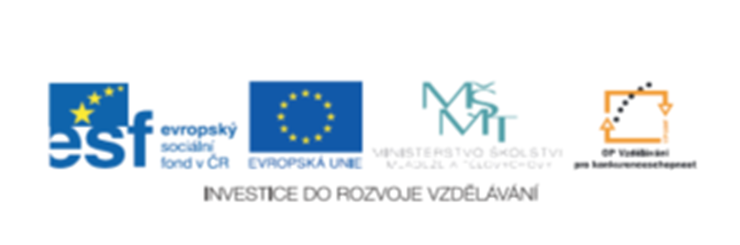 ? ? ?  POZNÁŠ, CO VZNIKNE NÁSLEDUJÍCÍM 
                PRACOVNÍM POSTUPEM ?
V LEDNIČCE / PŮL HODINY / ODLEŽET / NECHÁME
MED / TVAROH / MLÉKO / SKOŘICI / DO LEHKÉ / UŠLEHÁME/ PĚNY
ČTYŘI / NAPLNÍME / SMĚSÍ / TOUTO / POHÁRY /
A POCUKRUJEME / OČISTÍME / RYBÍZ / OPLÁCHNEME
S RYBÍZEM / KRÉM / STŘÍDÁME

Ve dvojicích si nejdříve připravte text k reprodukci se správným 
pořadím slov i vět. Nakreslete výsledný produkt a porovnejte své
„výtvory“.
No jistě, je to velmi zdravý  POHÁR Z ČERVENÉHO RYBÍZU!
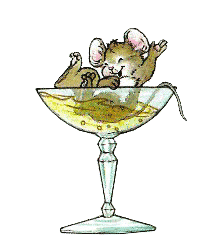 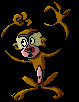 TÝMOVÁ HRA „ Na odpadlíka“
Dva týmy tvoří jednu větu rozvitou následujícím způsobem:
Jeden tým si vylosuje sloveso ze zásobníku, např. hraje.
Děti si uvědomí, že sloveso je nejdůležitější částí věty /nositelem děje /. 
K němu pak obě skupiny střídavě přidávají další větné členy, např.
Tatínek hraje.  –  Tatínek hraje na kytaru. –  Odpoledne hraje tatínek na 
Kytaru. –  Unavený tatínek hraje odpoledne na kytaru.  - Unavený tatínek 
odpoledne pěkně hraje na kytaru.  ……………………………..
A tak dále, dokud se jednomu týmu „nepřetrhne nit“. V tom okamžiku 
začne druhá skupina odpočítávat : 10, 9, 8, 7, …… a při slově NULA získává
bod. Druhá skupina pomyslně „ odpadává“, ale může začít druhým kolem
/losováním slovesa/ .
Důležitá pravidla:
Do věty nesmí být zapojeno jiné sloveso, nesmí se přidat 
víc jak jedno slovo. V opačném případě příslušný tým 
„odpadne“ ještě dříve.
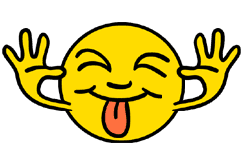 Jiná verze : Legrační věty. Jde o to , že větu postupně rozvíjíme s použitím 
banky slovních druhů, které losujeme z „klobouků“. Každý klobouk představuje
jeden slovní druh. Zařazujeme pro uvolnění a pobavení.